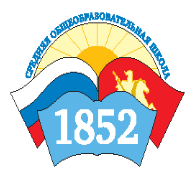 Родительский контроль за питанием ребёнка.
Выбрать: «Получить услугу»
Иванов Иван Иванович
Настройка уведомлений
Иванов Иван Иванович
Иванов Иван Иванович
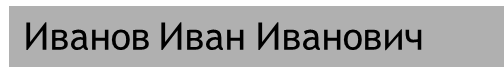